Chapter-6 Numerical considerations
Copyright © 2016 Elsevier  Inc. All rights reserved.
1
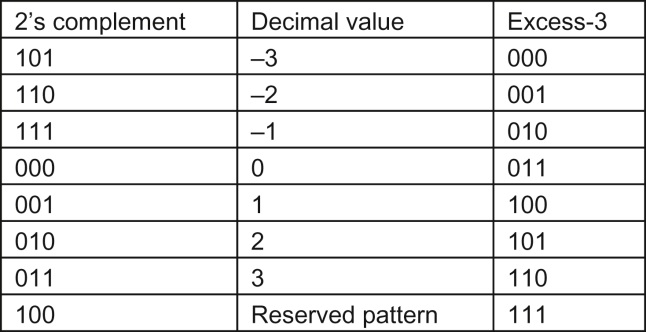 FIGURE 6.1: Excess-3 encoding, sorted by excess-3 ordering.
Copyright © 2016 Elsevier  Inc. All rights reserved.
2
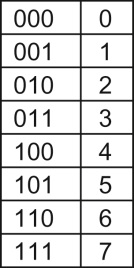 FIGURE 6.2: Representable numbers of a 3-bit unsigned integer format.
Copyright © 2016 Elsevier  Inc. All rights reserved.
3
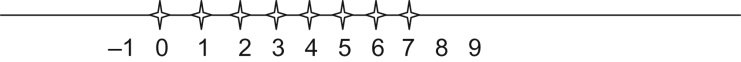 FIGURE 6.3: Representable numbers of a 3-bit unsigned integer format.
Copyright © 2016 Elsevier  Inc. All rights reserved.
4
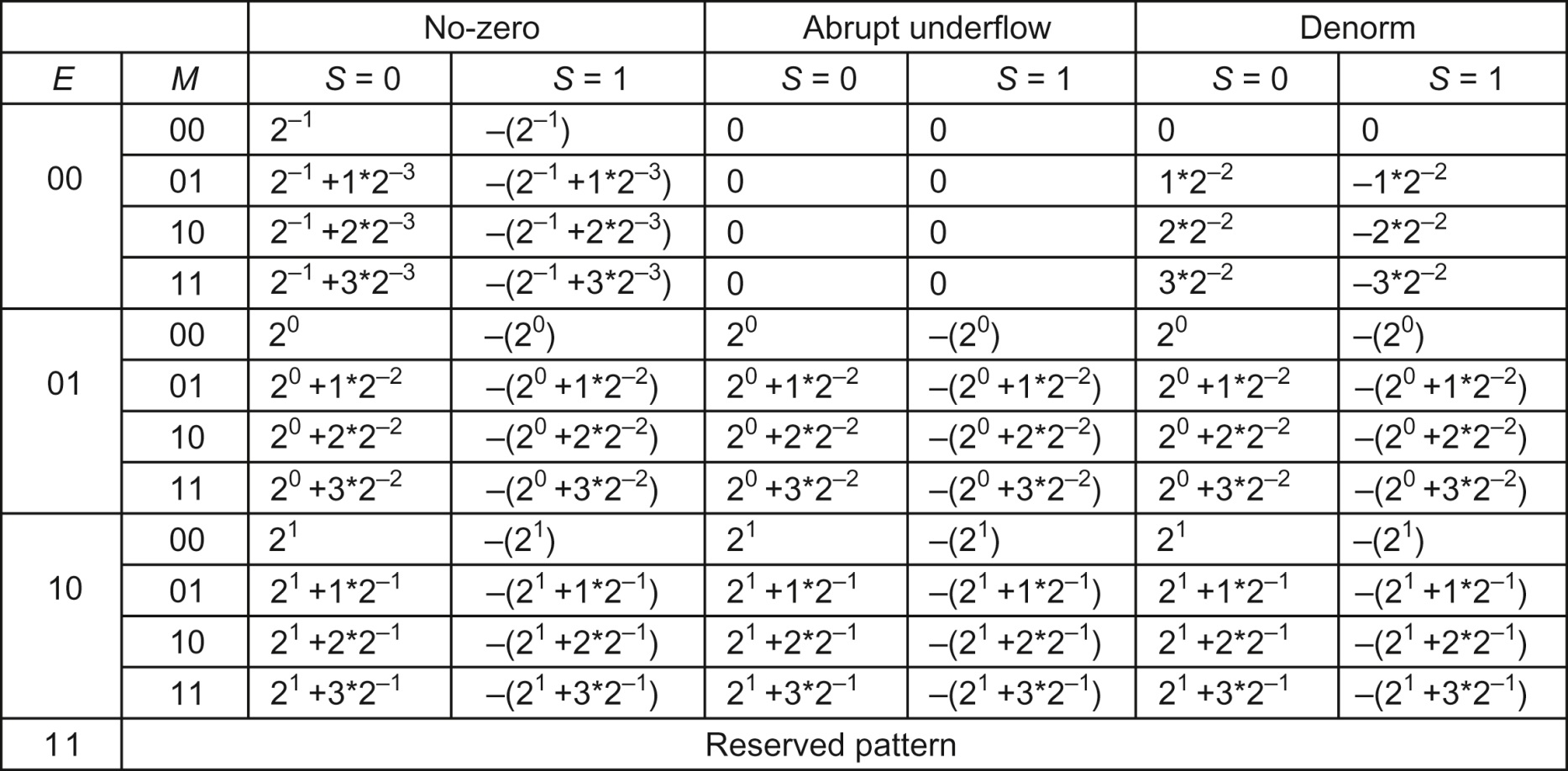 FIGURE 6.4: Representable numbers of no-zero, abrupt underflow, and denorm formats.
Copyright © 2016 Elsevier  Inc. All rights reserved.
5
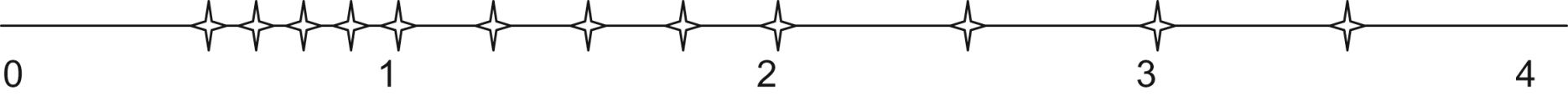 FIGURE 6.5: Representable numbers of the no-zero representation.
Copyright © 2016 Elsevier  Inc. All rights reserved.
6
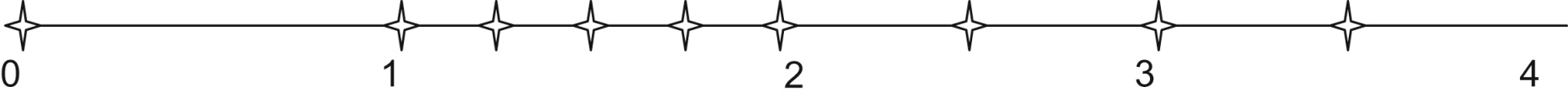 FIGURE 6.6: Representable numbers of the abrupt underflow format.
Copyright © 2016 Elsevier  Inc. All rights reserved.
7
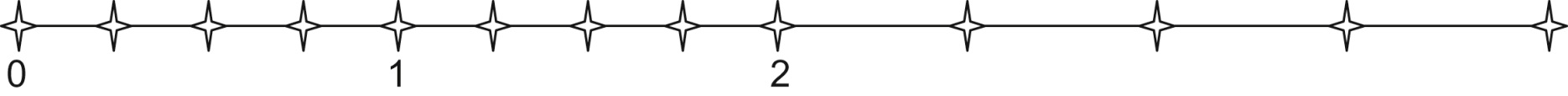 FIGURE 6.7: Representable numbers of a denormalization format.
Copyright © 2016 Elsevier  Inc. All rights reserved.
8
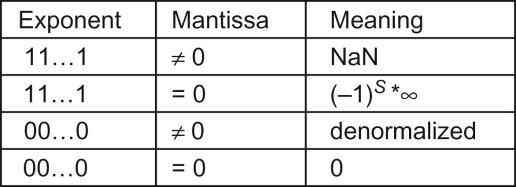 FIGURE 6.8: Special bit patterns in the IEEE standard format.
Copyright © 2016 Elsevier  Inc. All rights reserved.
9
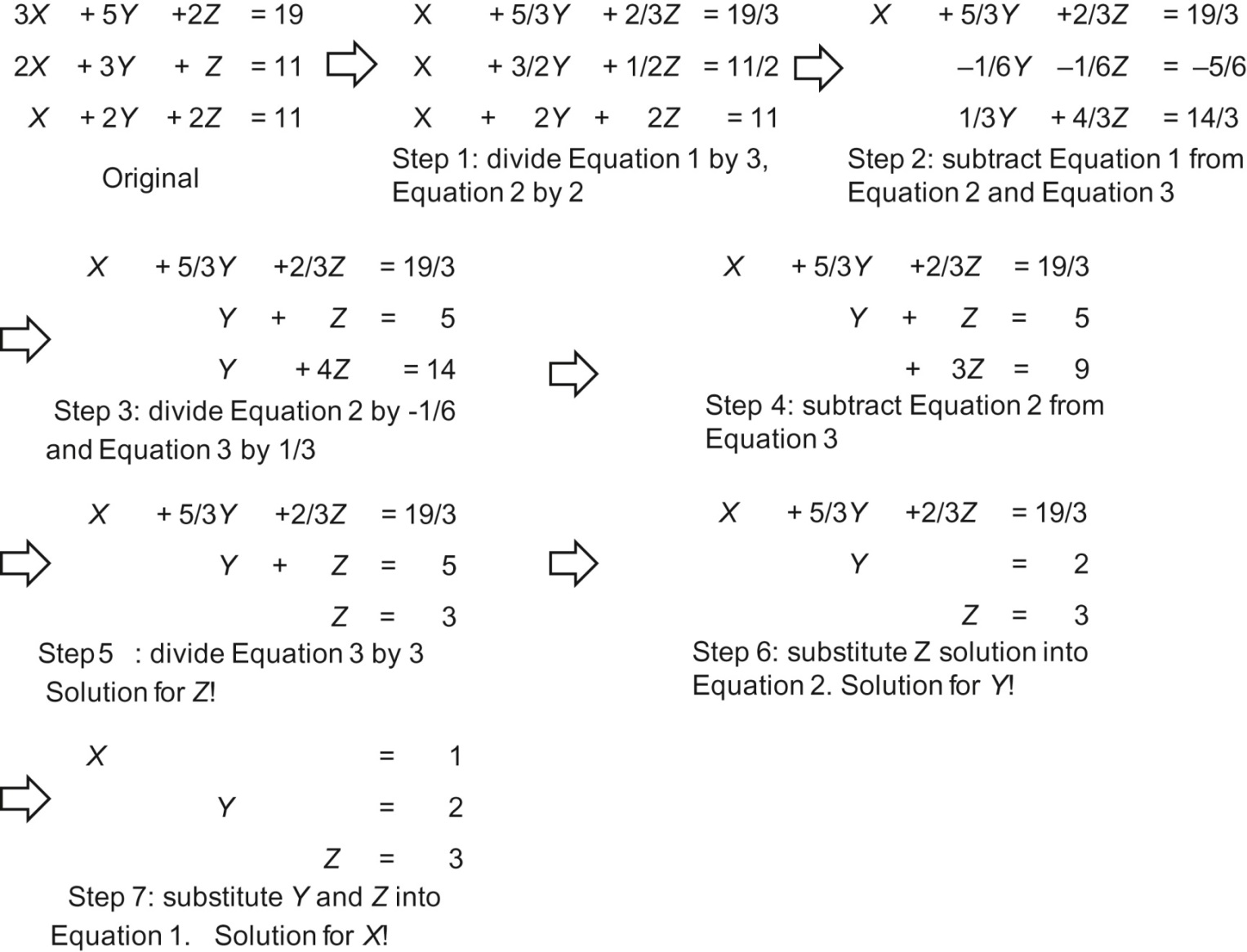 FIGURE 6.9: Gaussian elimination and backward substitution for solving systems of linear equations.
Copyright © 2016 Elsevier  Inc. All rights reserved.
10
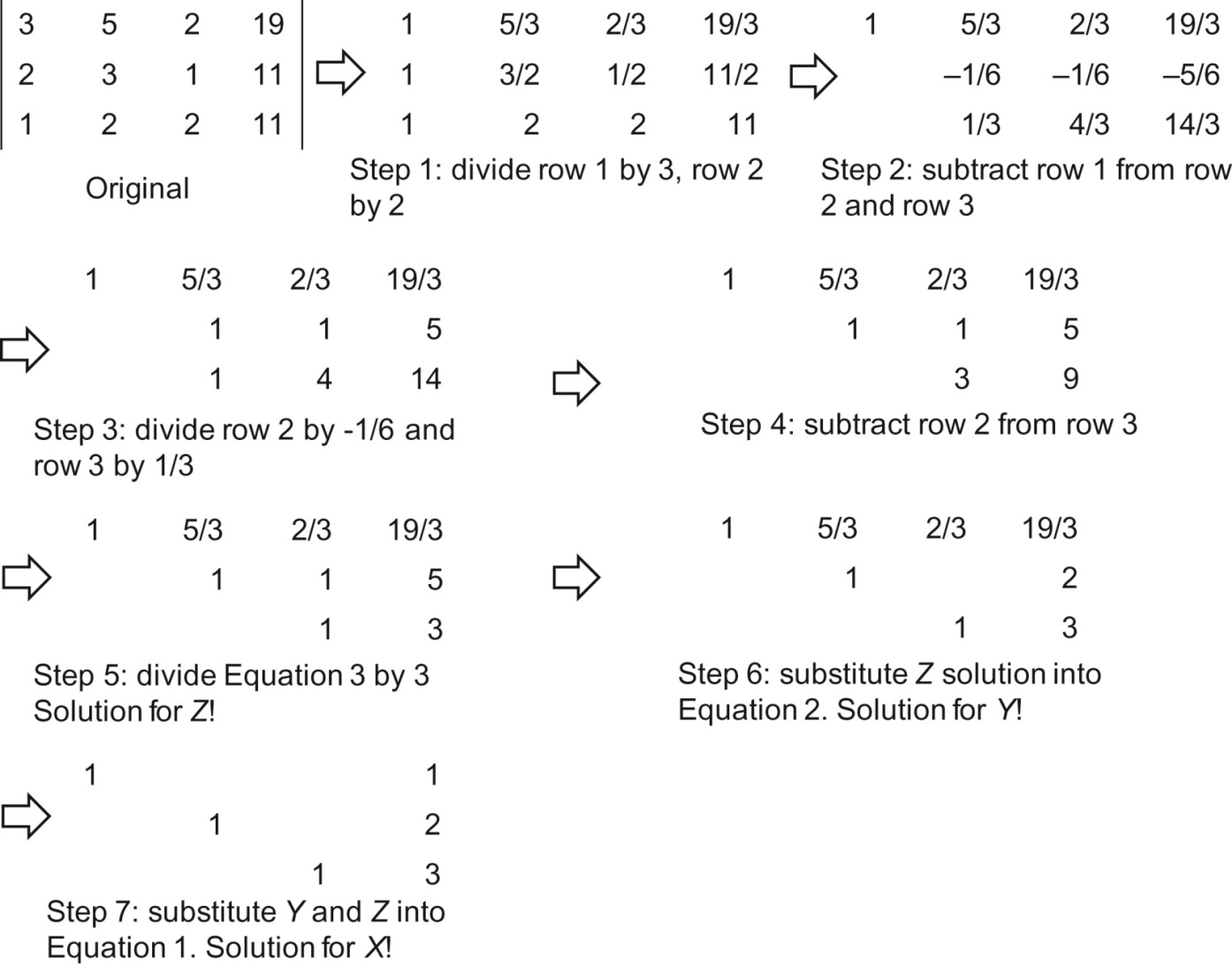 FIGURE 6.10: Gaussian elimination and backward substitution in matrix view
Copyright © 2016 Elsevier  Inc. All rights reserved.
11
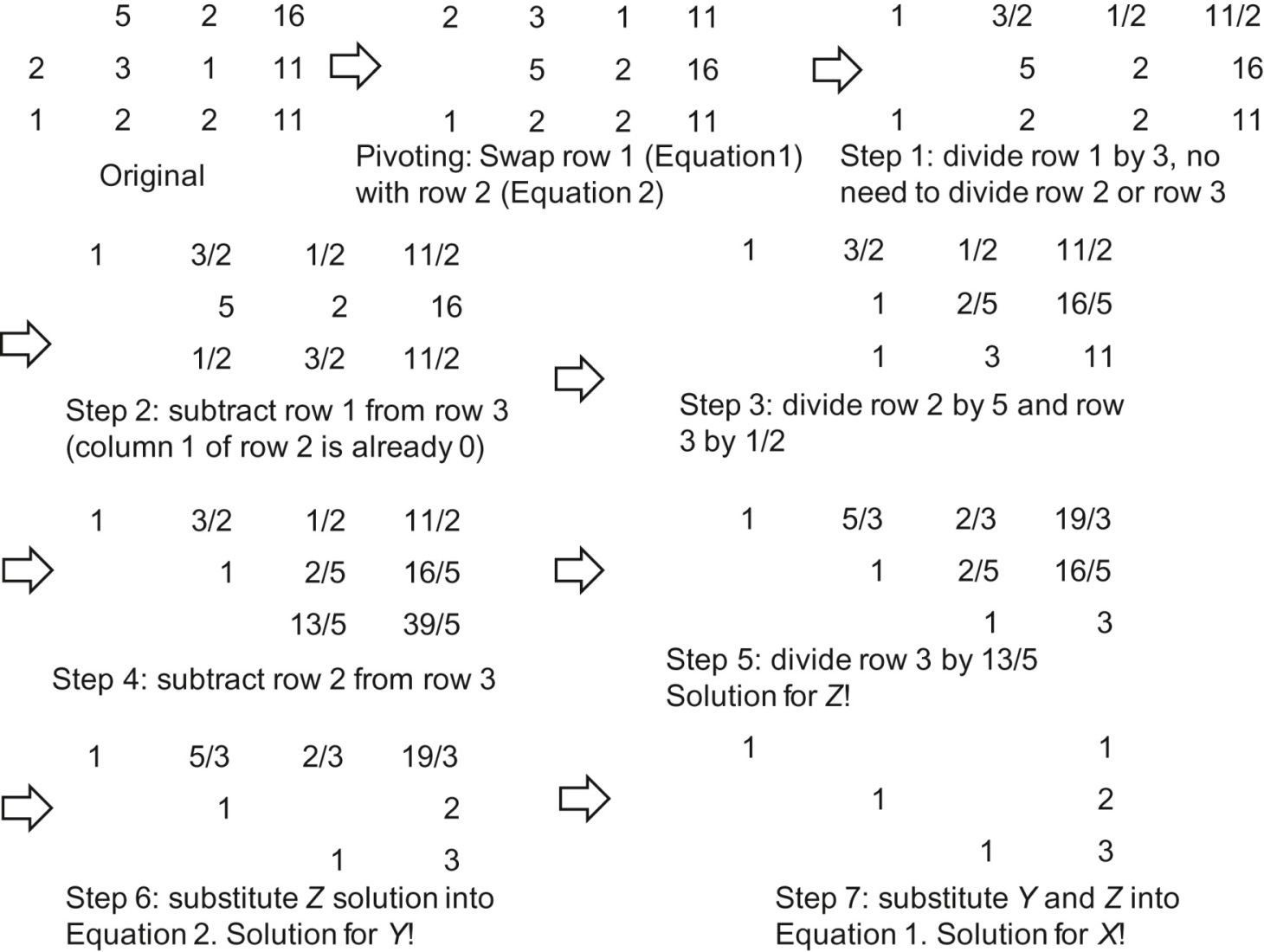 FIGURE 6.11: Gaussian elimination with pivoting.
Copyright © 2016 Elsevier  Inc. All rights reserved.
12